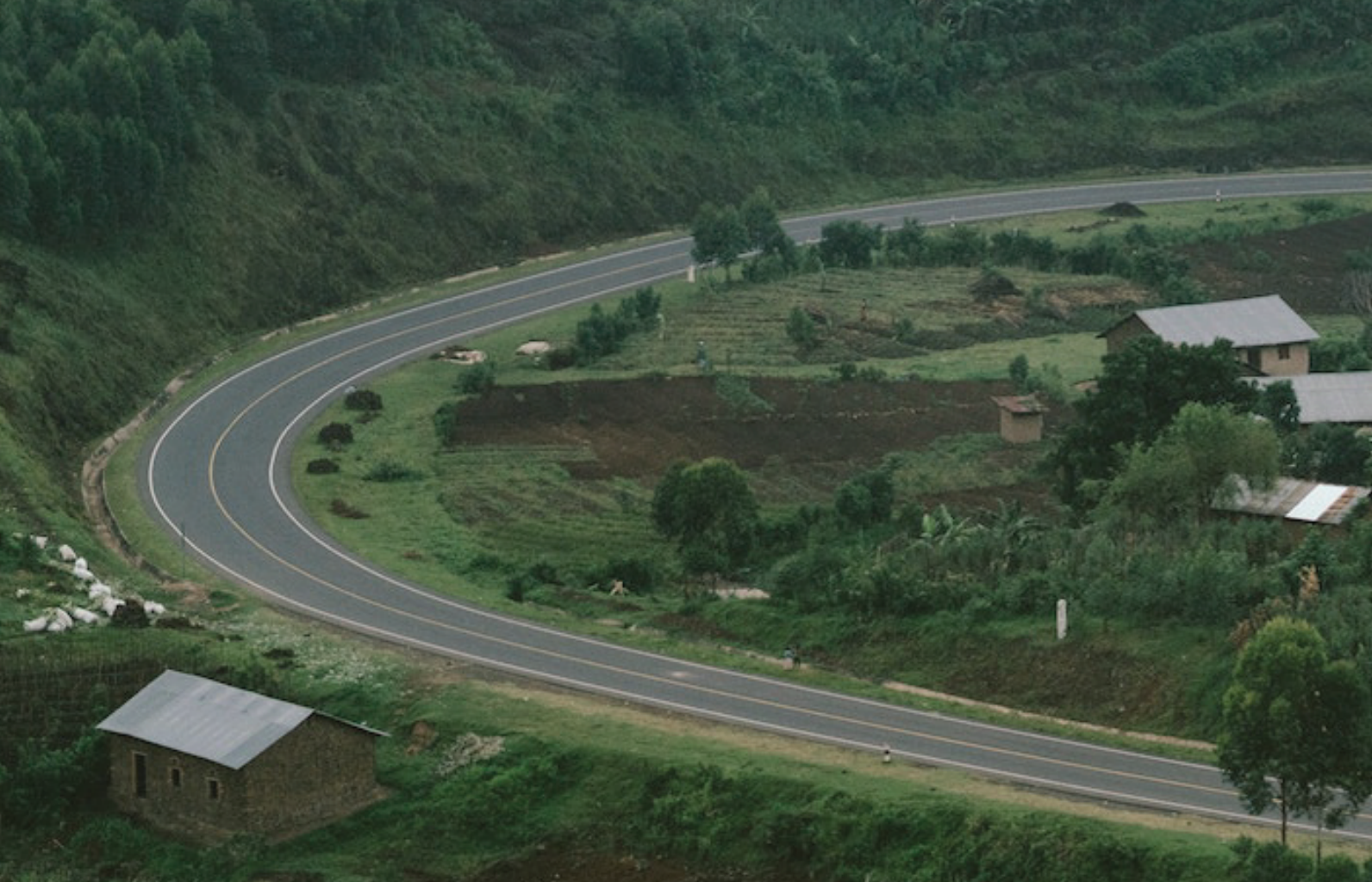 CSO PERFORMANCE ASSESSMENT
LANDS, HOUSING AND URBAN DEV’T SECTOR
2019 Joint Sector Review,
 Office of the President
Moses Onen
On behalf of CSOs
OUTLINE
Overview of LHUD
Policy documents
Approach of the Analysis
Specific areas of Analysis, sector emerging issues & recommendations
General comments & conclusion
[Speaker Notes: © Copyright Showeet.com – Free PowerPoint Templates]
Overview of lhud sector
The LHUD sector is composed MLHUD, ULC Other Semi-autonomous and Autonomous Bodies that relate to the Sector.
Vision: “Sustainable Land Use, Land Tenure Security, Affordable, Decent Housing and Organized Urban Development.”
[Speaker Notes: © Copyright Showeet.com – Free PowerPoint Templates]
Policy documents
The Constitution of the Republic of Uganda, 1995
The National Land Policy (NLP) 2013 
The Uganda National Housing Policy 2016
Acts of Parliament: LA 1998, LAA 1965, SA 1906, NPA 2010, WLA, FA, NEMA, etc.
Second National Development Plan (NDP II) 2015/16 – 2019/20
Lands, Housing And Urban Development Sector Development Plan (SDP) 2015/16- 2019/20
Lands, Housing And Urban Development Sector Strategic Plan 2013/14 -2017/182
The Uganda National Land Policy Implementation Action Plan 2015/16 – 2018/19
Land Sector Strategy Plan II 2013 - 2023
[Speaker Notes: © Copyright Showeet.com – Free PowerPoint Templates]
Approach to the analysis
LANDS: LSSP II & SDP (Sector priorities FY2018/19 Vs SDP & LSSP II).
HOUSING: SDP (Sector priorities FY2018/19 Vs SDP).
URBAN DEVELOPMENT: SDP (Sector priorities FY2018/19 Vs SDP).

Scope: FY2018/19
[Speaker Notes: © Copyright Showeet.com – Free PowerPoint Templates]
BUDGET: Trends of allocation
Efforts:
Allocation by Parliament
Dev’t Partners’ contribution 
CSOs complements
 
Emerging issues:
Allocation less than 1% of NB 
Revenue generation Vs allocation.
 
Recommendation:
Parliament should make a fair investment in LHUD
[Speaker Notes: © Copyright Showeet.com – Free PowerPoint Templates]
BUDGET: FINANCING AND PROJECTIONS
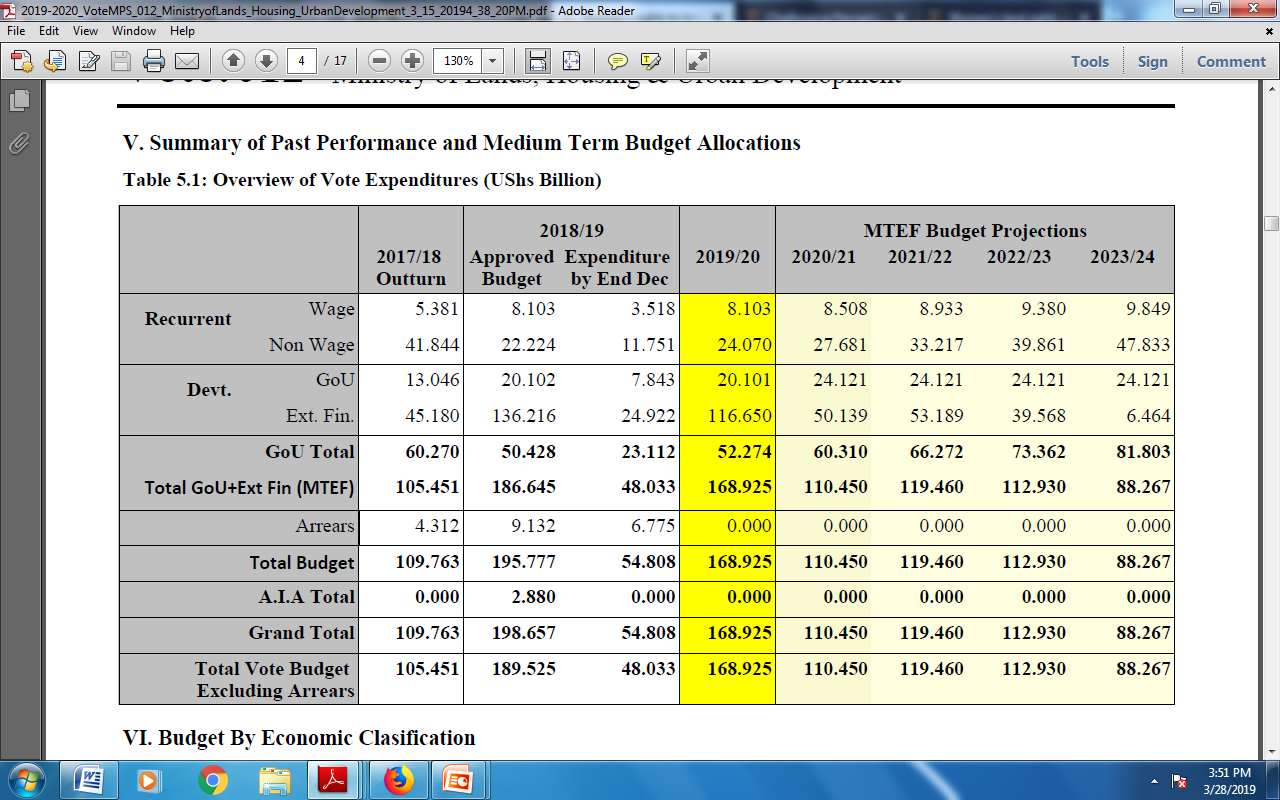 Efforts:
Government financing of up to Av.49%
 
Emerging issues:
Over dependence of external funding - Government financing less than 50% of the sector budget which 70% is Recurrent Expenditures.
Development agenda of LHUD?
 
Recommendation:
Adopt policy of reducing external financing to critical sectors .i.e. lands.
GoU to increase investment to at least 60% of total budget. Development.
[Speaker Notes: © Copyright Showeet.com – Free PowerPoint Templates]
BUDGET: PERFORMANCE FOR FY2018/19
Efforts:
Absorption at 70% by end of Q4.
Supplementary budget of about 12Bn.

Emerging issues:
Cumulative pending compensations for LA at over 6Bn, Amuru SW, Buganda, etc
Diversion of funds allocated to MLHUD, suffocation of MLHUD.

Recommendation:
Allocate at least 100Bn to ULC annually.
Government to conduct forensic audits on compensations.
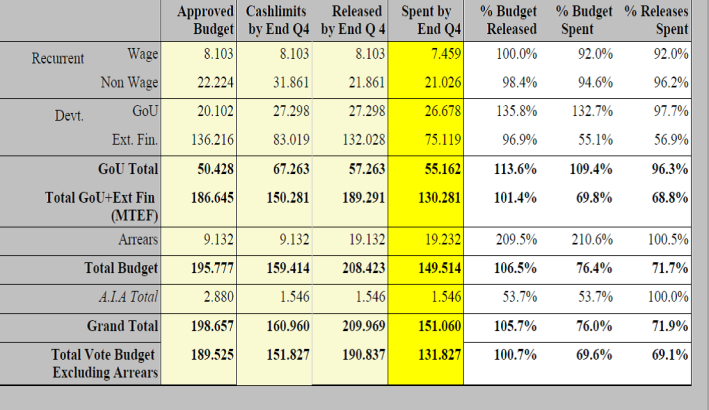 [Speaker Notes: © Copyright Showeet.com – Free PowerPoint Templates]
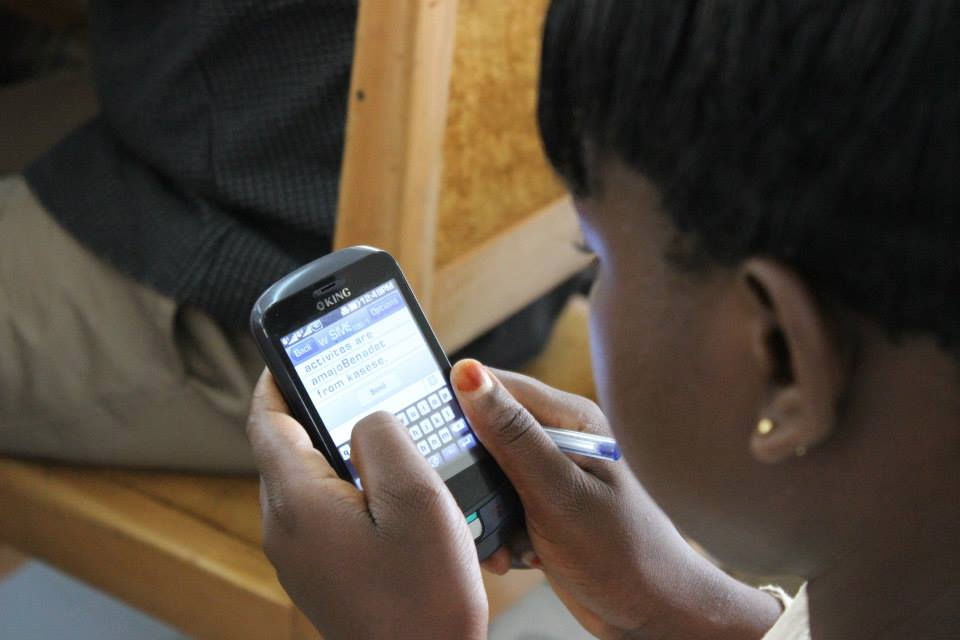 We COMMEND the government for:
Commending efforts
Increasing revenue generation for land transactions.
Built capacity of DLBs, DLOs, MZOs
Undertook legal reforms & carried out consultations on the reforms
Mappig and Survey of government land, geodetic points system
Prioritizing physical development, PDP, training of PPCs, etc
Prioritization of the Housing policy, 
Supporting and creating favourable working environment for CSOs.
[Speaker Notes: © Copyright Showeet.com – Free PowerPoint Templates]
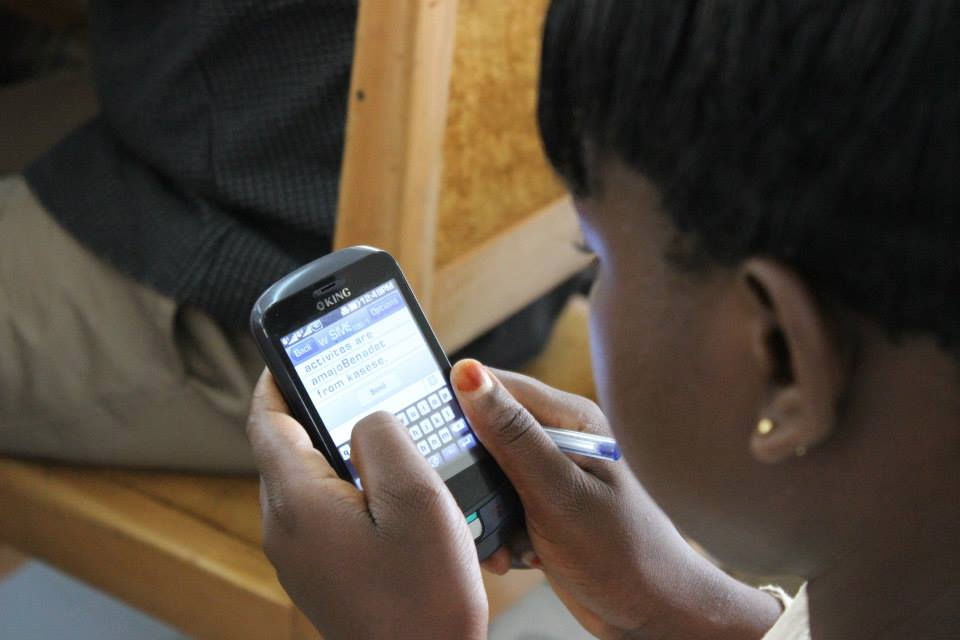 We are however
CONCERNED that:
Concerns:
Consultation on some laws and policies were not adequate.
Low levels of land registration arising from bottlenecks at registration offices.
Evictions remained rampant and yet eviction guideline has been delayed due to 2 sets of guidelines- MLHUD & Judiciary.
Customary lands registration has not fully taken off, Cultural institutions roles/capacity, registry, etc
Low levels of awareness, adherence and enforcement of Physical development policies.
Low levels of trust for government which affects implementation of government plans.
[Speaker Notes: © Copyright Showeet.com – Free PowerPoint Templates]
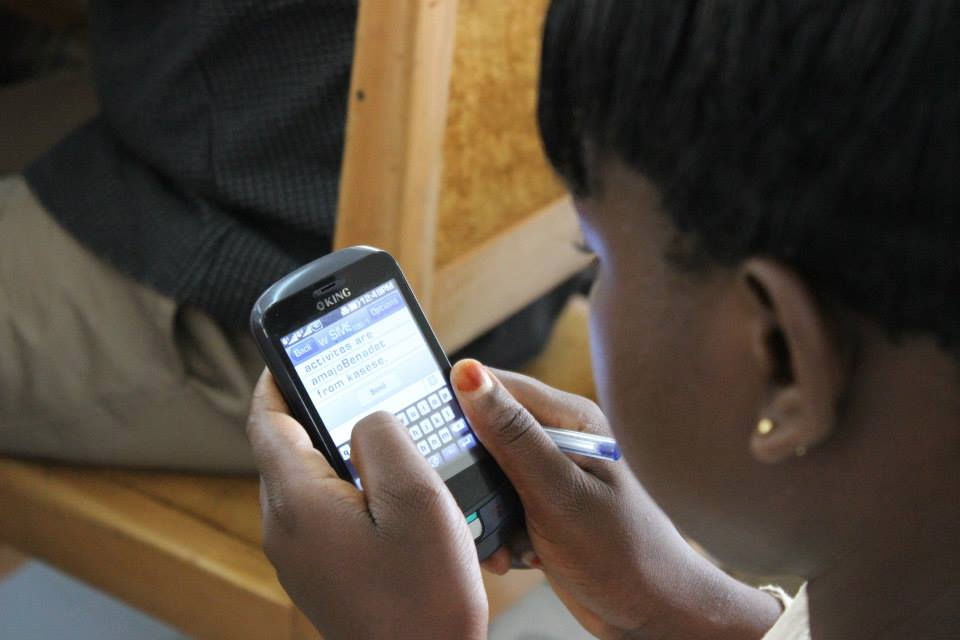 We therefore
RECOMMEND that:
Recommendations:
Government should conduct wider community consultations on the land reforms during the policy development process.
MLHUD should increase investment in awareness campaigns, capacity building of Land Administration structures.
Establish the customary lands registry.
CSOs and development partners should strengthen collaboration with MLHUD in the implementation of the NLP.
Government and communities to embrace peaceful non violent means of conflict resolution. Mind respect of each others’ position.
[Speaker Notes: © Copyright Showeet.com – Free PowerPoint Templates]
Acknowledgement
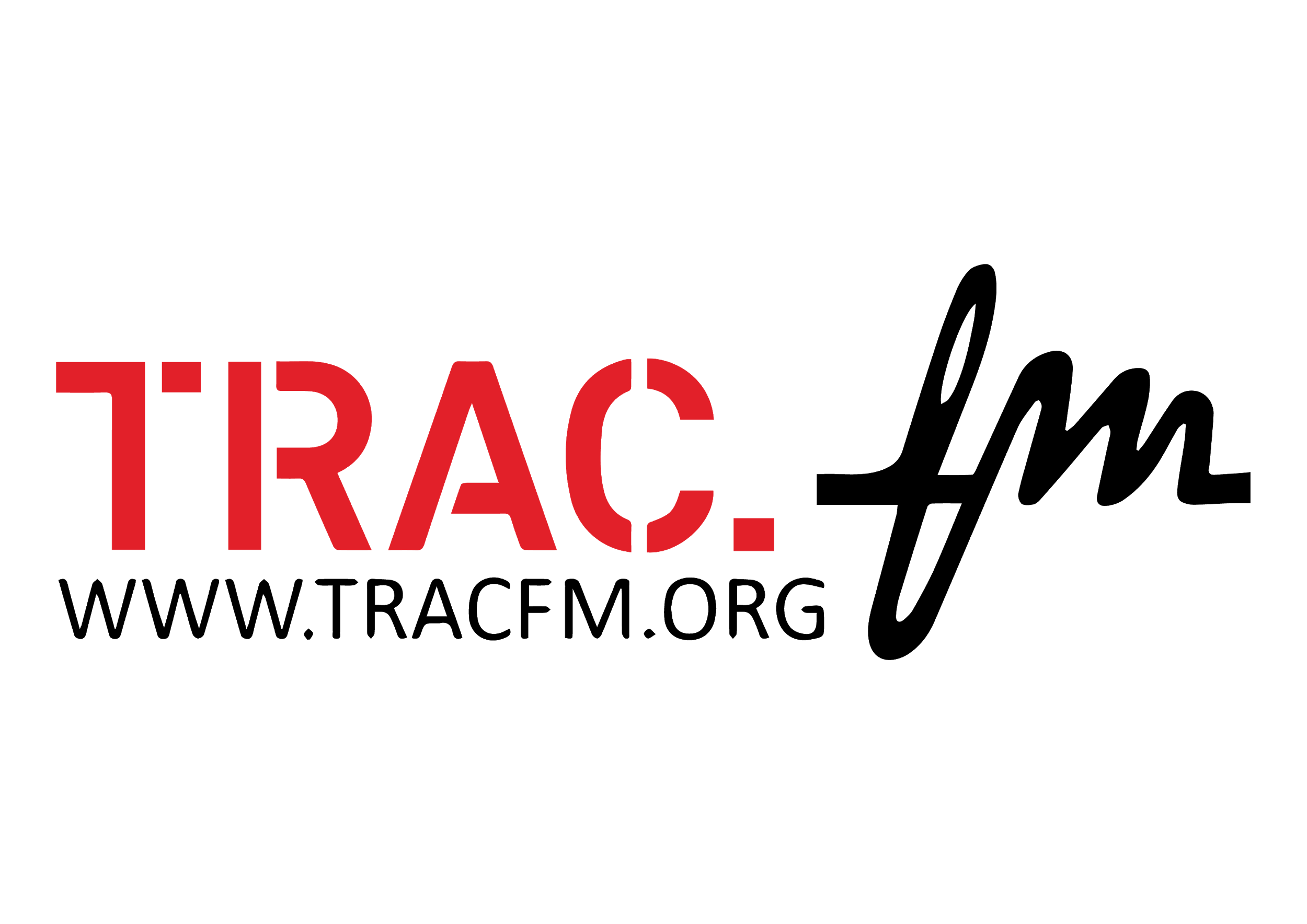 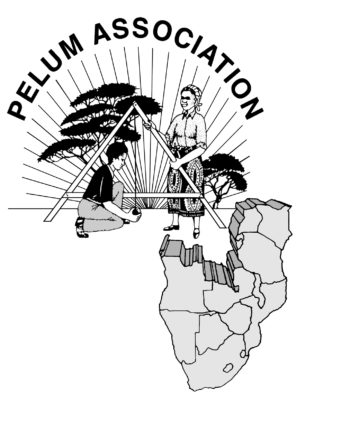 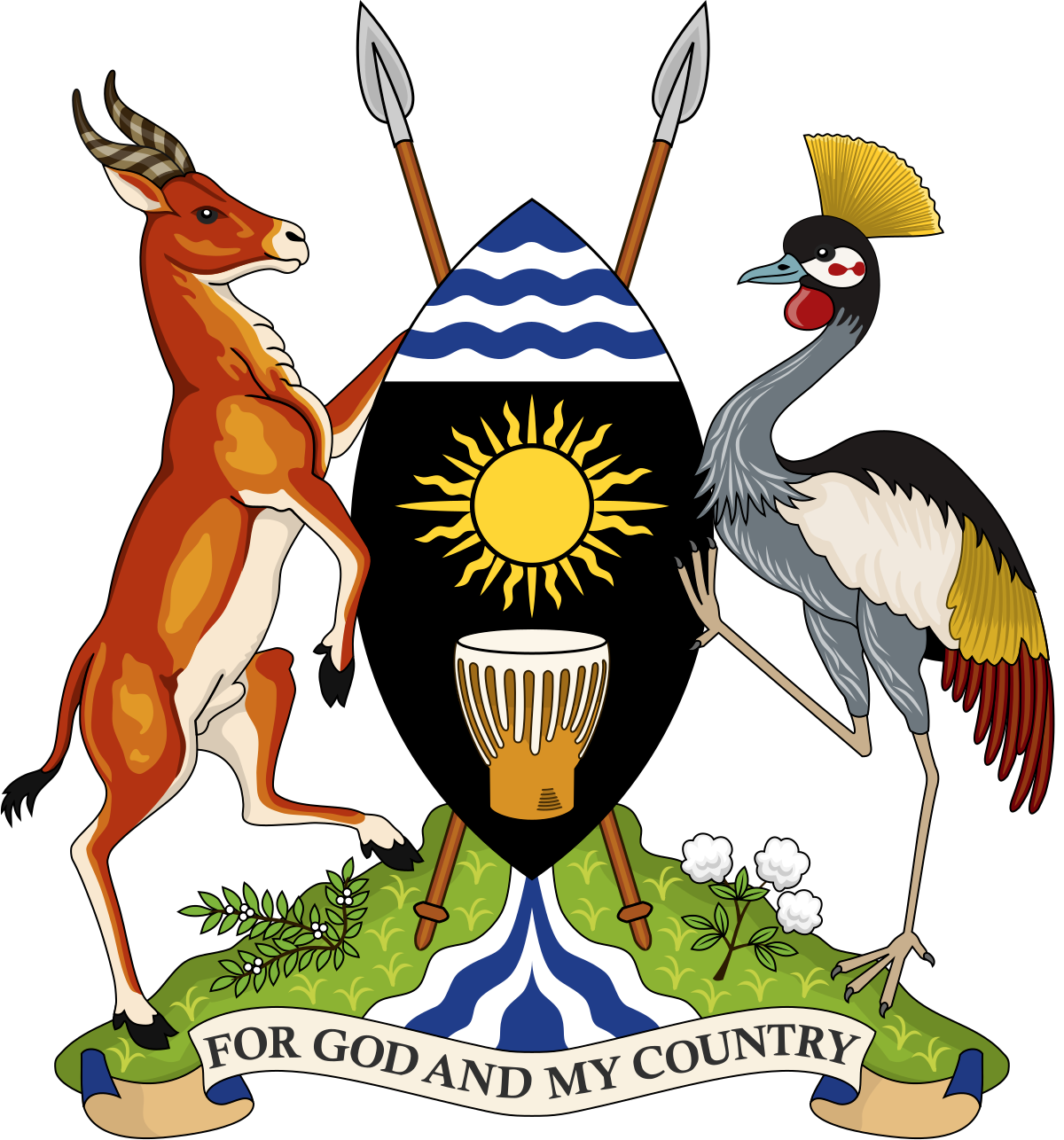 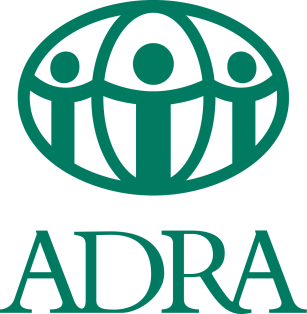 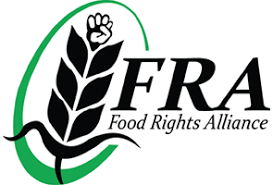 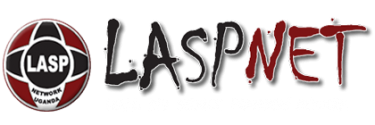 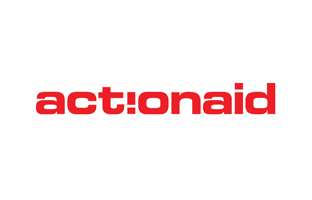 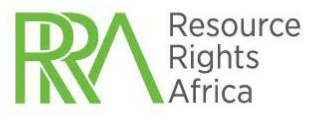 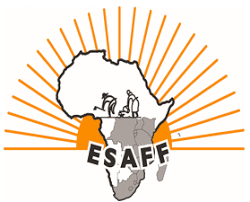 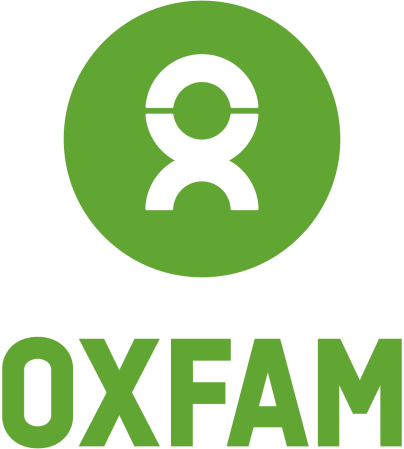 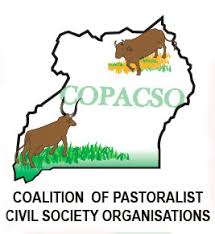 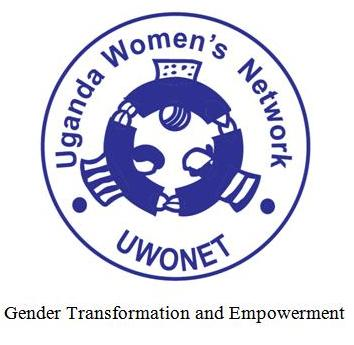 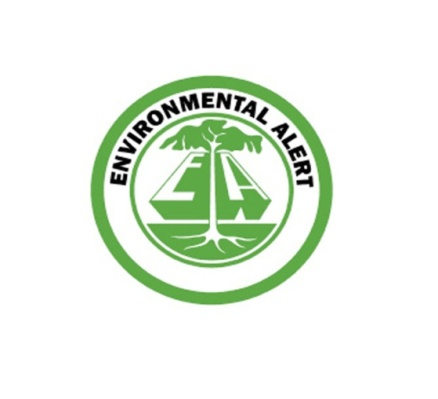 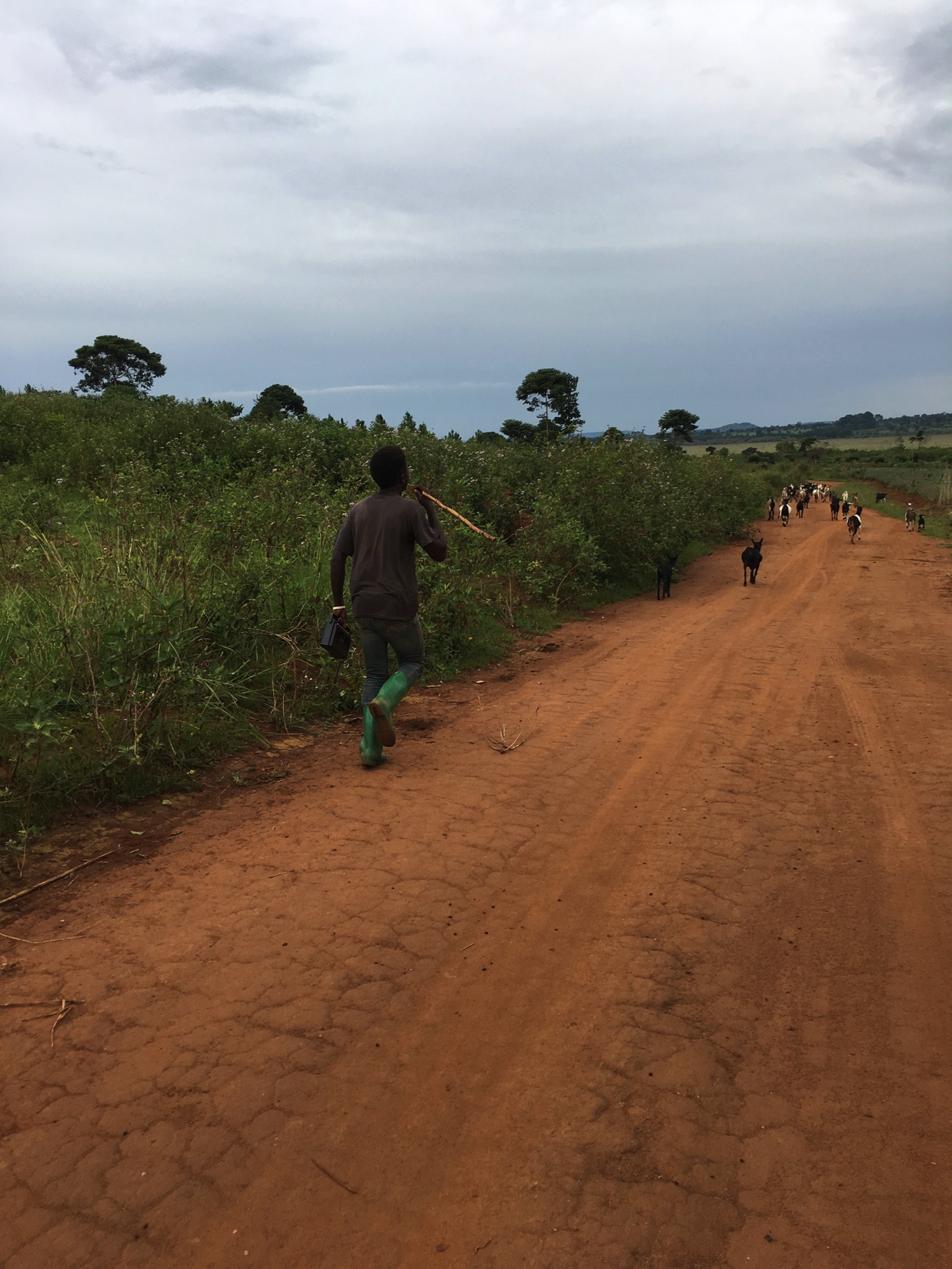 THANKYOU!